Data101 with Community Facts
Welcome!
Mingming Zhang
Data and Research Analyst @ The Piton Foundation
You can reach me at mzhang@garycommunity.org
Agenda
Introduction
Data 101 presentation
	Data basics with Community Facts
	Make a data plan
Break
Group Activity - Make a data plan to solve your
                                  work-related problem
Reflection
Goal
Dive into it!
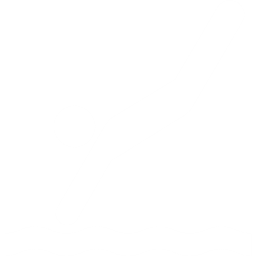 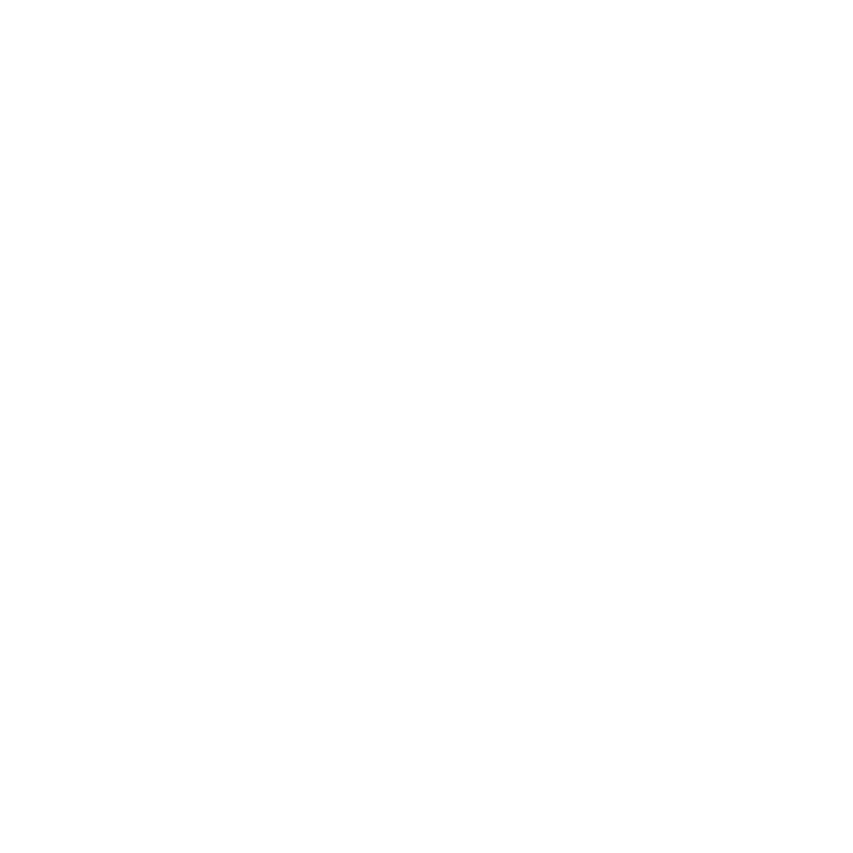 Get to know the power of 
Data Visualization
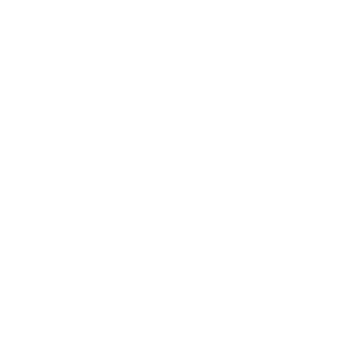 Get a list of Open Data Sources & Tools
Digest with practice
Introduction
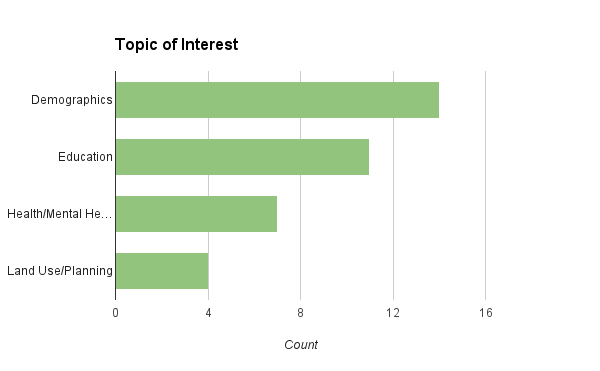 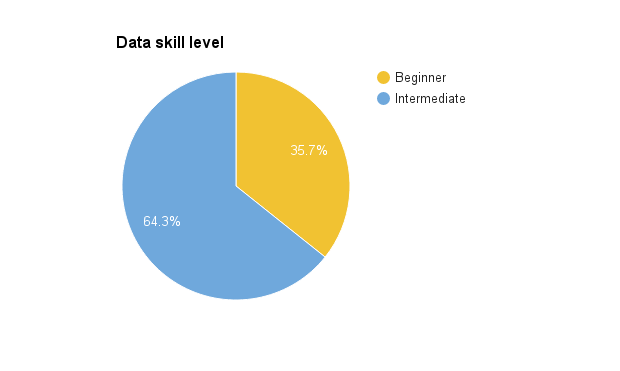 How do you use/plan to use data in your work?
Data basics with Community Facts
1
Let’s get started
Welcome to the data world - Community Facts
www.denvermetrodata.org
What is Data?
Data is a collection of different pieces of information or facts obtained from counts, measurements or experiments 

to draw conclusions, 
to answer a research question, 
or just have an idea of what is going on regarding a particular issue
Data                        Information
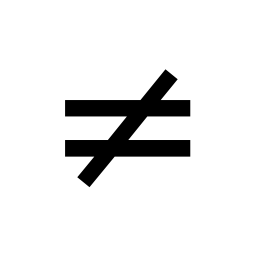 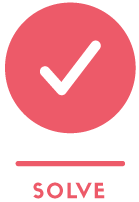 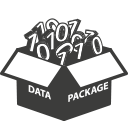 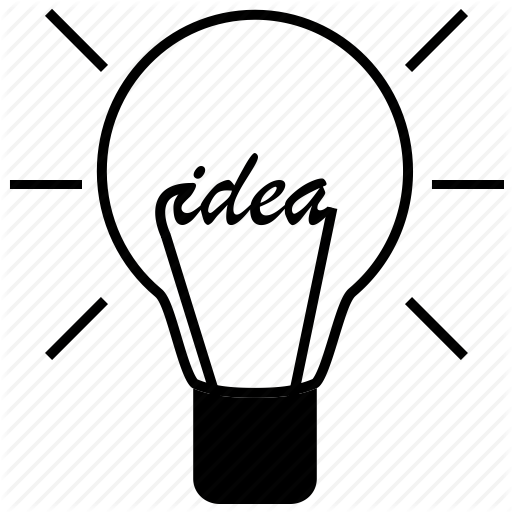 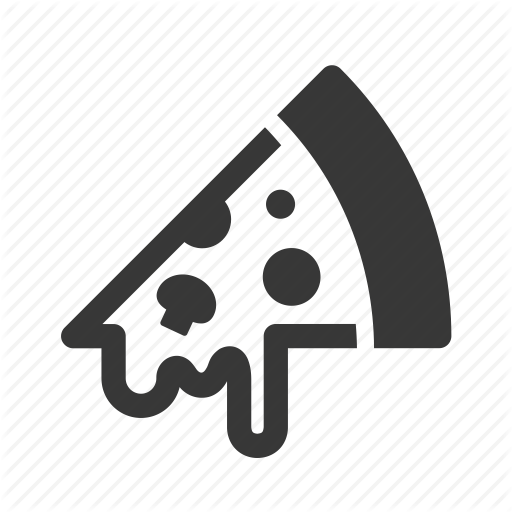 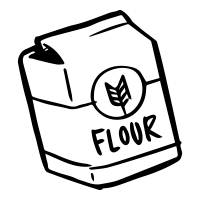 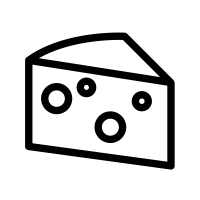 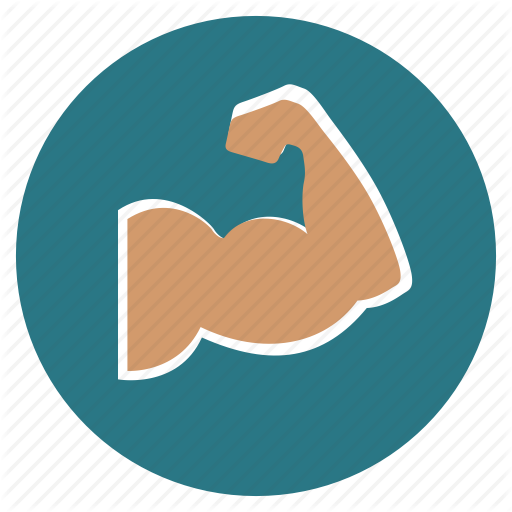 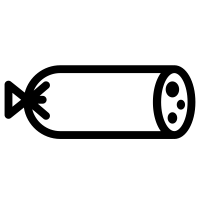 Text
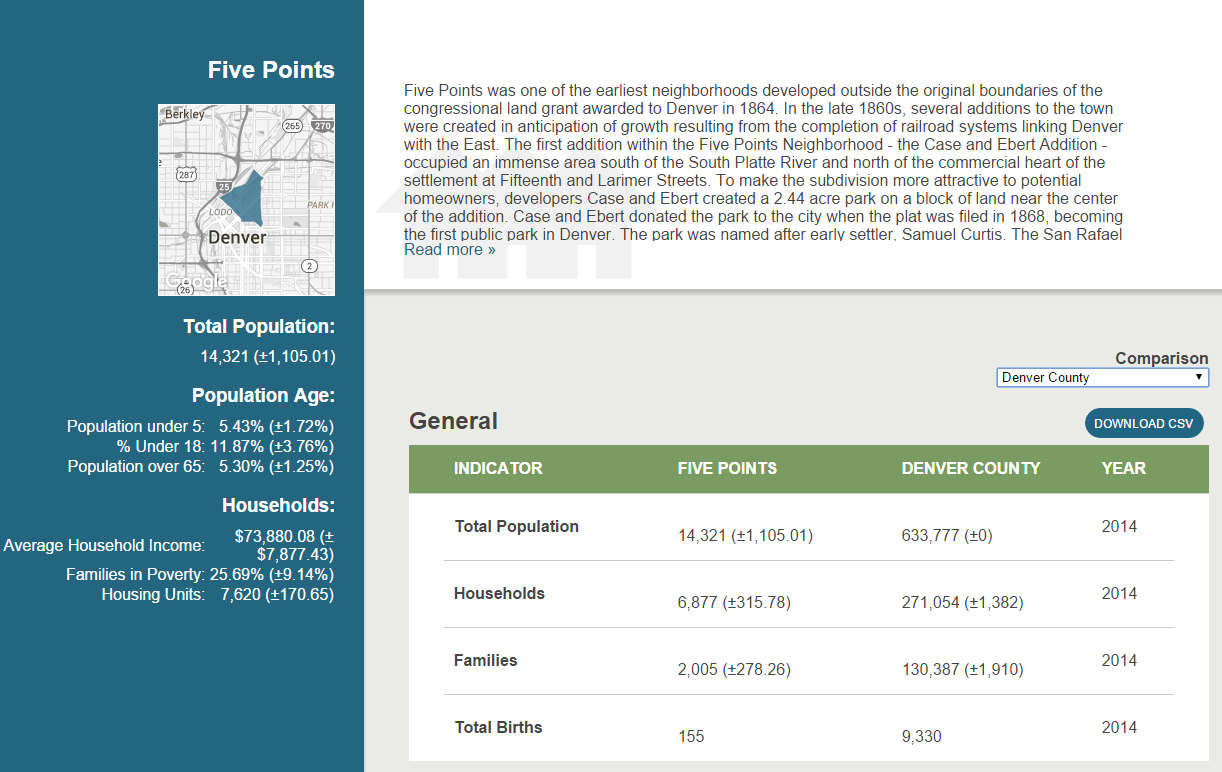 Number
Text
Location
...
Location
Number
http://denvermetrodata.org/neighborhood/five-points?comparison=08031
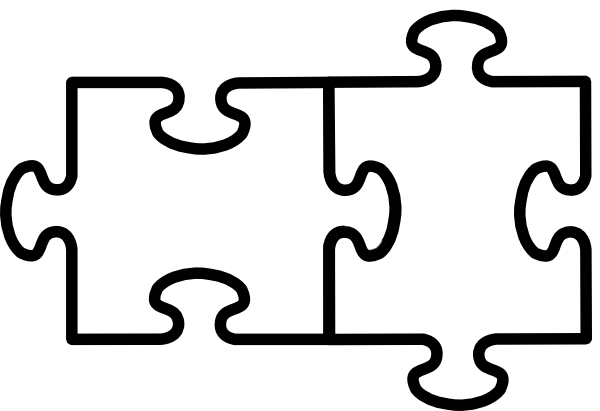 Measure
Context
Time
Indicator
Category
...
Number
Count
Mean
Percentage
Standard Deviation
…
Dimension
Measure
271,054 Households
In Denver County
Dimension
Data → Measure + Dimension
Data have two different components
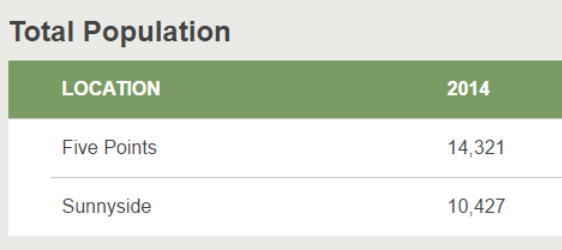 Dimension
Measure
http://denvermetrodata.org/advanced-search/false/neighborhood/14,128,153/52/26,62/false/false/10/all
Data from workshop registration survey sample result
If you can measure it, 
you can manage it
Data from workshop registration survey sample result
Data from workshop registration survey
Count vs Percentage
Count vs Percentage
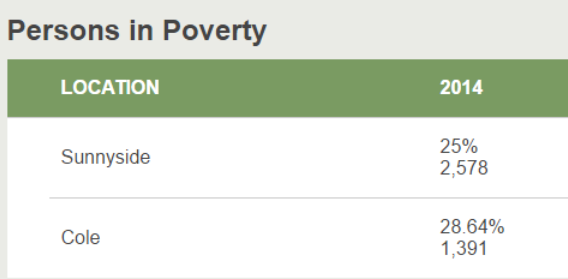 http://denvermetrodata.org/advanced-search/false/neighborhood/226/52/62,18/false/false/9/all
[Speaker Notes: For example, let’s pull a table in community facts]
2,578(25%) + Sunnyside & 2014 & Persons in Poverty
1,391(28.64%) +       Cole      & 2014 & Persons in Poverty
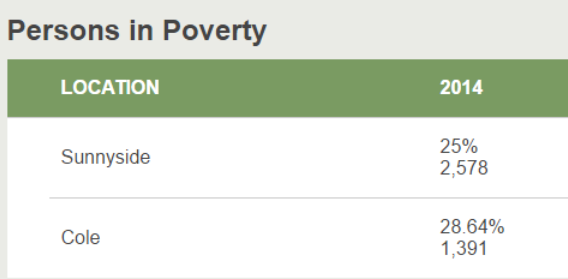 LET’S REVIEW
Data → Measure + Dimension
http://denvermetrodata.org/advanced-search/false/neighborhood/226/52/62,18/false/false/9/all
To explore your data...
To explore your data...
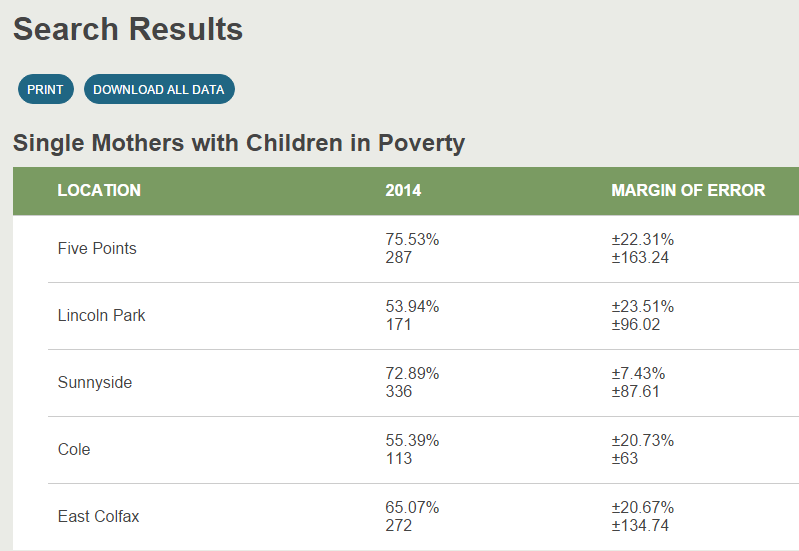 http://denvermetrodata.org/advanced-search/false/neighborhood/236/52/26,41,9,62,18/false/false/9/all
To explore your data...
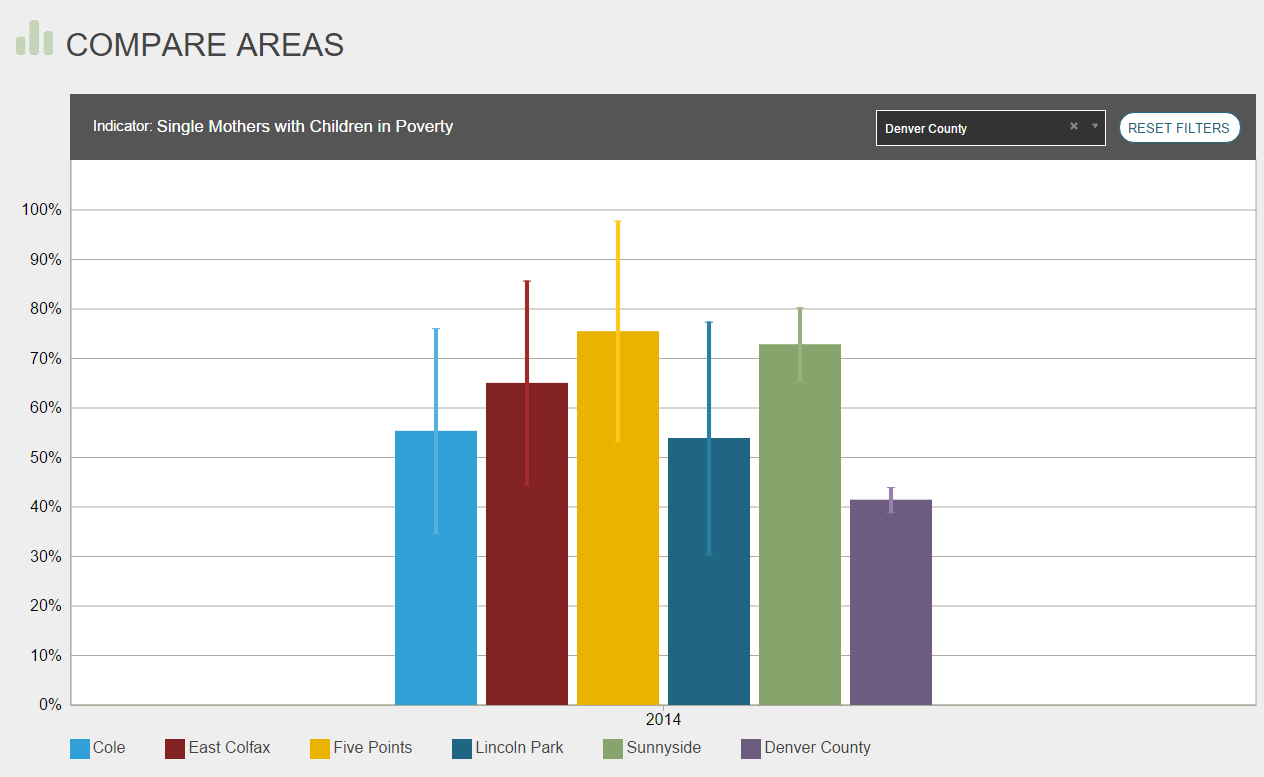 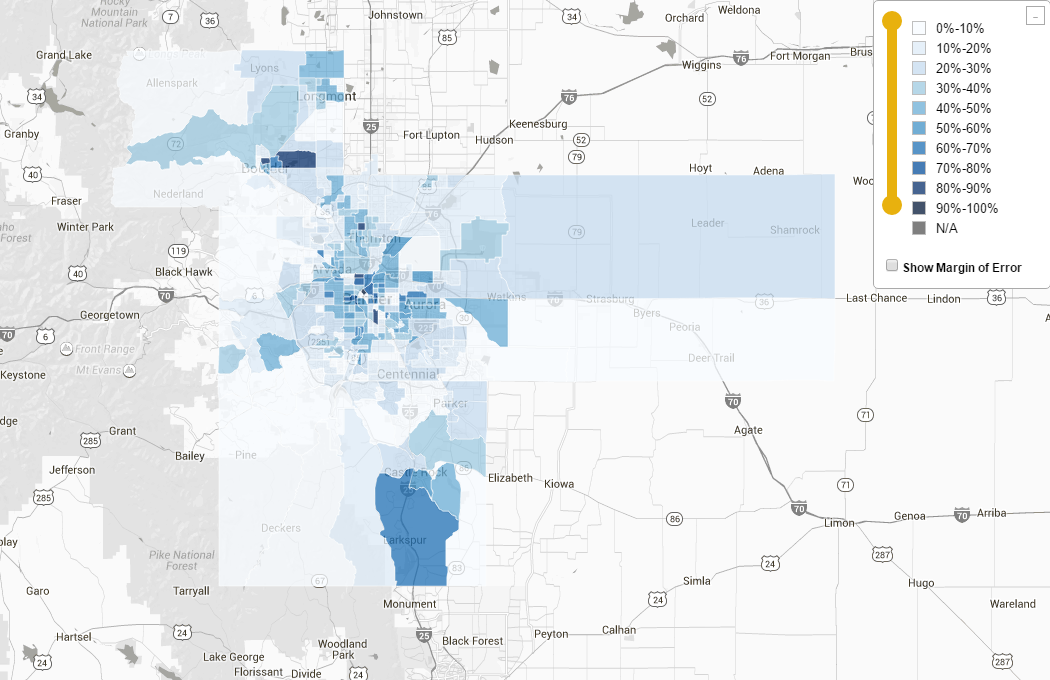 http://denvermetrodata.org/map/false/neighborhood/236/52/all/false/false/9/false
http://denvermetrodata.org/compare/0/neighborhood/236/52/26,41/false/08031/9/true
To explore your data...
The Power of Data Visualization:

Communication Effort Survey Evaluation
Data is not perfect...
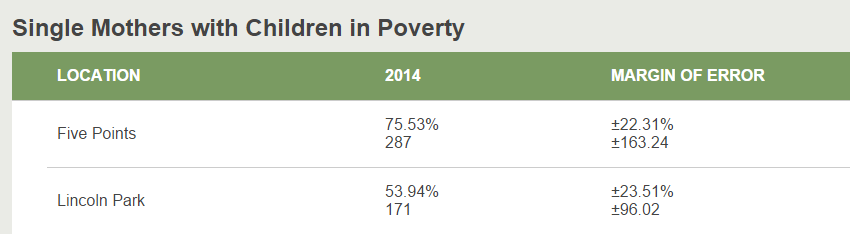 Five Points  53.22% - 97.84%
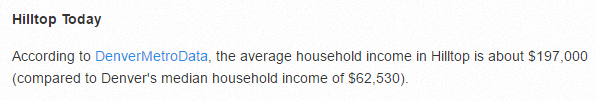 Average                   vs                    Median
Income
2,3,5,12,58K
				16K						      5k
LET’S REVIEW
Data Visualization helps us understand our data efficiently
Chart
Map
Different types of measure may represent different information
Do not compare  different types of measure
Know your data source
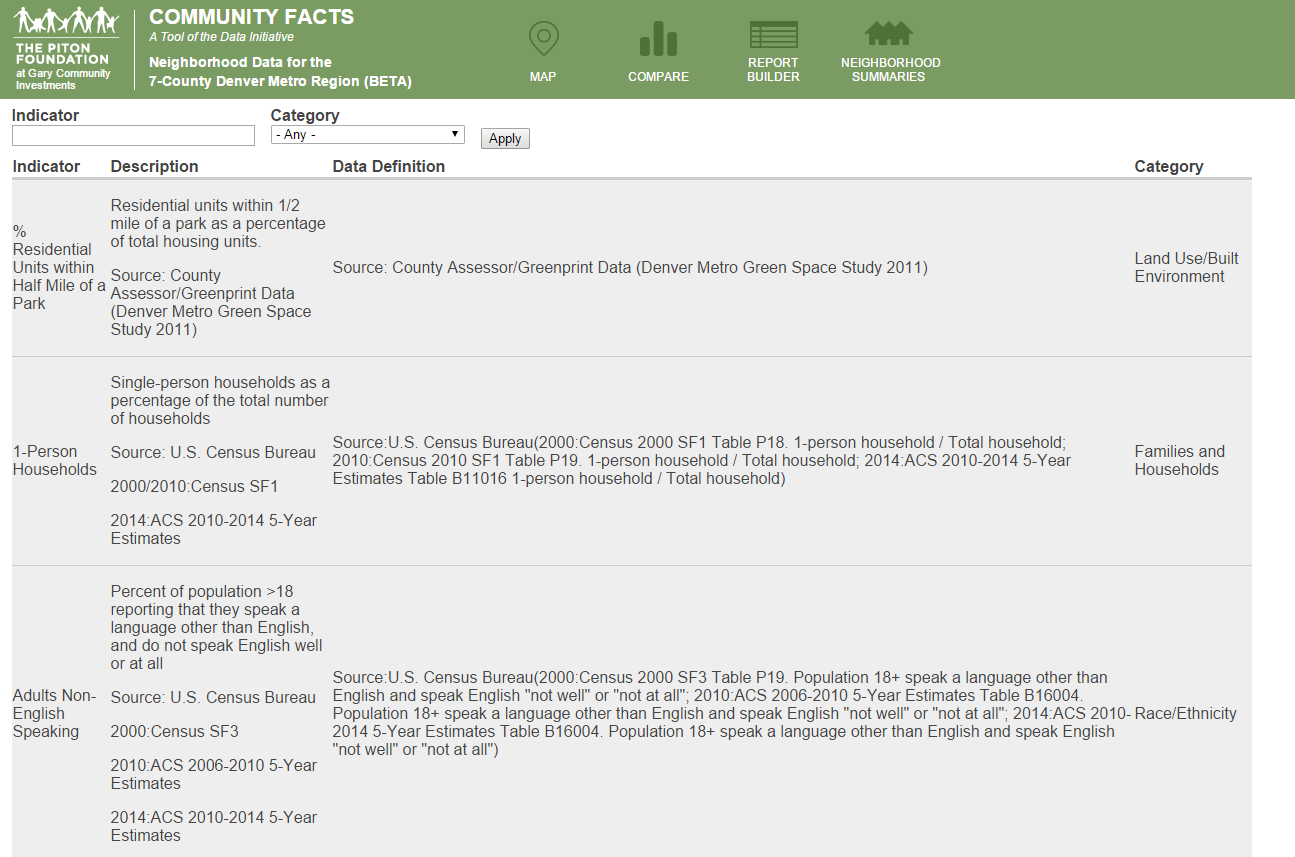 http://denvermetrodata.org/indicators
Neighborhood Summary

Report Builder
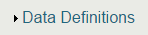 https://www.socialexplorer.com/data/ACS2010/metadata/?ds=ACS10&table=B25014
LET’S LIST SOME OPEN DATA SOURCE
General
State agencies 
Federal agencies 
Census
ESRI
Regional councils(DRCOG)
OpenColorado
Colorado Information Marketplace
The Piton Foundation
Data Engine
Health/Mental Health
CDPHE
Tri-County
Demographic
Census
U.S. Bureau of Labor Statistics
LEHD
Education
Colorado Department of Education
School District(DPS, APS)
Built Environment
County Assessor
Jurisdiction website
CHAFA
The List
[Speaker Notes: I'm going through this fast, you can explore this list during the break]
LET’S LIST SOME FREE TOOLS without coding
Map
ArcGIS online
- Piton’s page
Google Fusion table + Google Maps
CartoDB
Mapbox
QGIS
...
Chart
Google Sheet
Tableau public
Piktochart
Infogr.am
Chartblocks
Plotly
LibreOffice
...
Q & A
Review - Community Facts examples
Neighborhood Summary
Search information and view in table
Create Chart
Create Map
Find data source
Quiz!
How to transfer your idea to actionable plan
2
Ask the right question(s) before you touch data
Be   S.M.A.R.T
Specific

Measurable

Attainable

Relevant

Time-bound
Targeted neighborhood's median income increase by 15% in 5 years
Improve the household income in targeted neighborhoods
ACS(median income, census tract)
Demographic
One year
School   Performance
Student Demographics
Student Demographics
Test Scores
….
Student Household Income
Race & Ethnicity
CO
School Grade
SPF
3rd Grade Reading
or
C
C
N/P
N/P
N/P
Break
Whoa! You made it, aren’t you proud?
Group Activity -Make a plan to solve the problem
5-10 minutes Refine the problem statement

Develop the rest of the plan

2 minutes each group present the plan
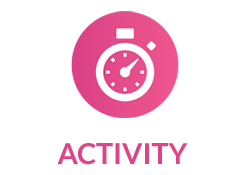 Explore the data source
Propose your data problem
Vote for the problem you want to solve
Top 2
Join one group
School   Performance
Student Demographics
Student Demographics
Test Scores
….
Student Household Income
Race & Ethnicity
CO
School Grade
SPF
3rd Grade Reading
C
C
N/P
N/P
N/P
THANKS!
Any questions?

mzhang@garycommunity.org
CREDITS
Special thanks to all the people who made and released these awesome resources for free:
Presentation template by SlidesCarnival
Photographs by Unsplash